Уважаемые родители!У Вас есть возможность записать ребёнка на обучение по дополнительной образовательной программе на едином портале государственных услуг
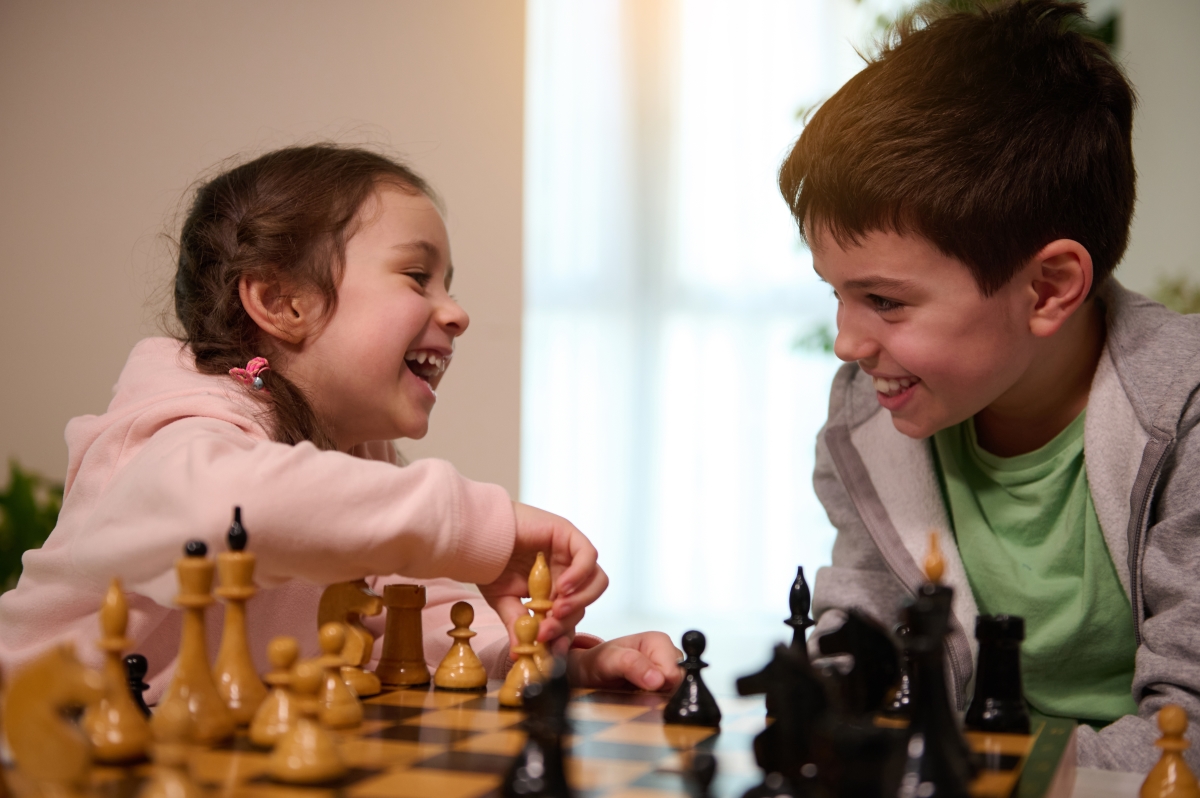 Необходимо зайти в ваш личный кабинет на портале Госуслуг. 
В разделе «Услуги для граждан» необходимо выбрать «Дети Образование».
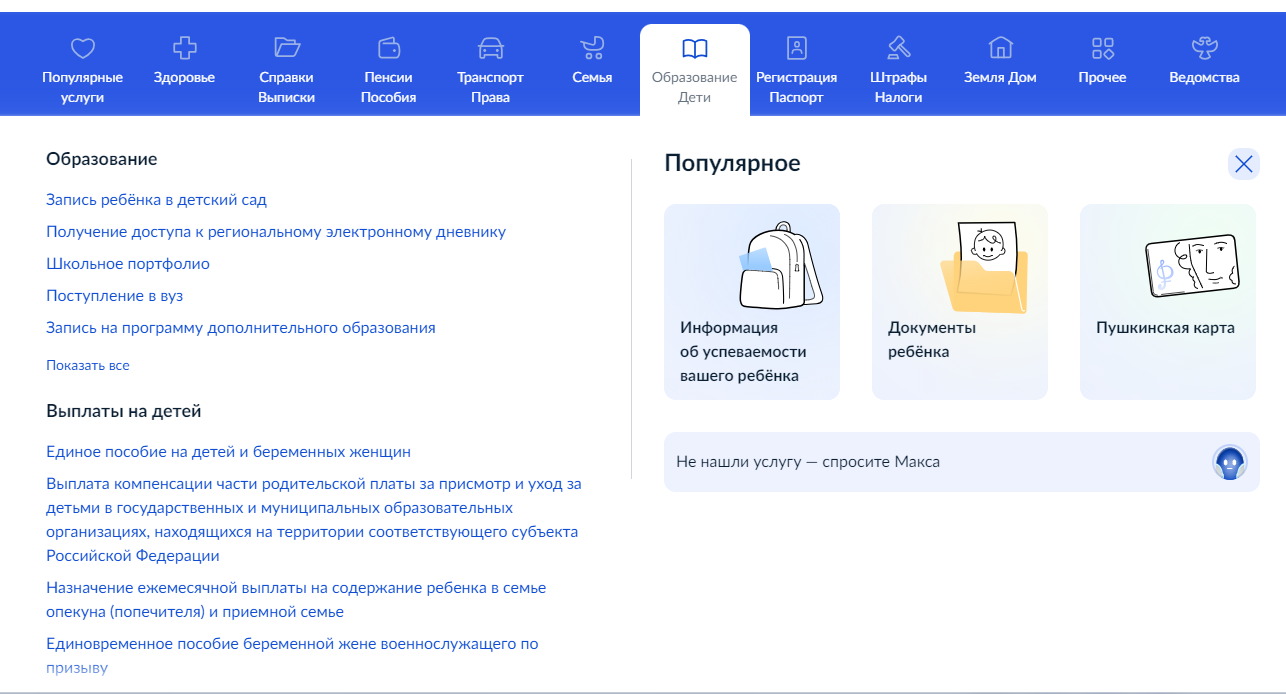 3. «Показать всё» - «Запись на программу дополнительного образования»
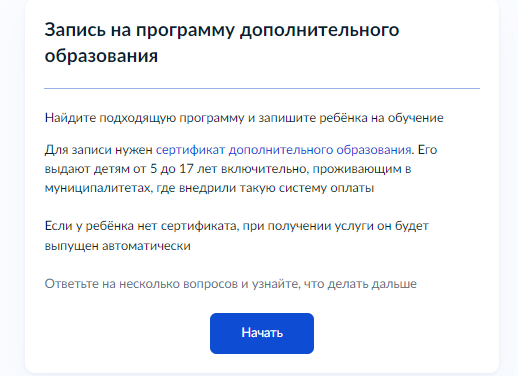 4. Нажмите кнопку «Начать»
5. Выберите регион «Республика Бурятия» и нажмите «Продолжить»
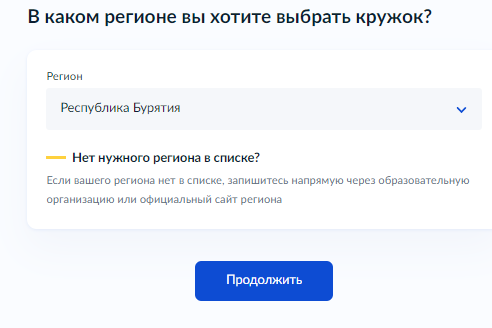 6. Выберите муниципалитет «Заиграевский район» и нажмите «Продолжить»
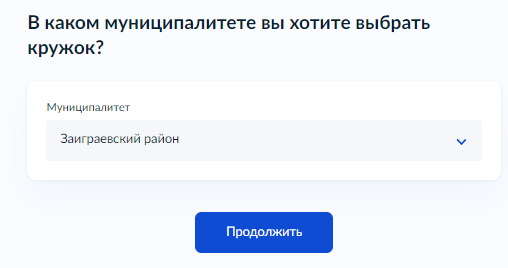 7. Выберите , в каком учебном году ребёнок начнёт обучение
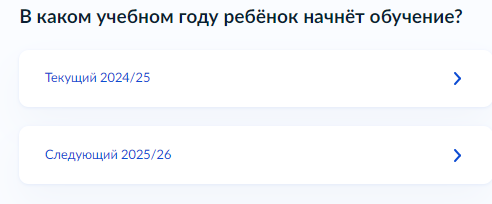 8. Ознакомьтесь с информацией. Нажмите «Перейти к заявлению»
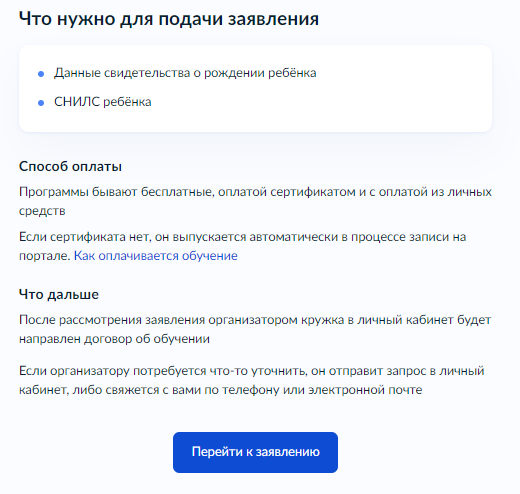 9. Выберите программу. Введите название группы, ФИО педагога, адрес проведения занятий. 

10. Выберите группу и нажмите «Записаться в эту группу»

11. Выберите начало обучения.

12. Выберите способ оплаты
13. Добавьте данные ребёнка и нажмите «Продолжить»
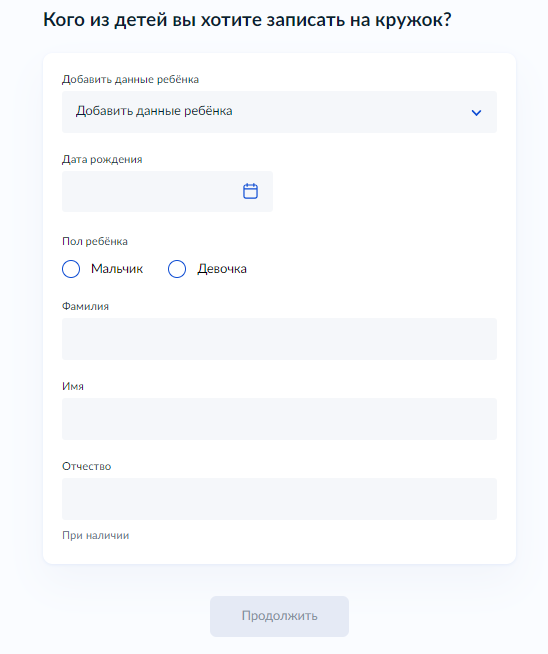 14.  Выберите «Российское свидетельство о рождении ребёнка»
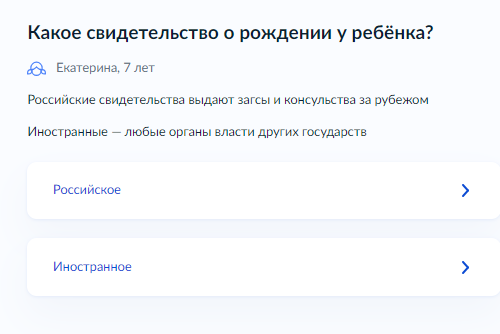 15.  Укажите данные Свидетельства о рождении ребёнка (если нет данных в Госуслугах)
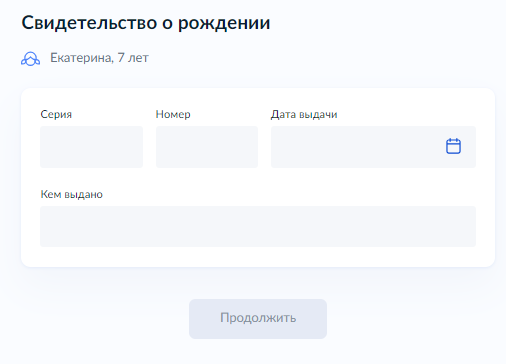 16. «Продолжить»
17. Укажите СНИЛС ребёнка (если нет данных в Госуслугах)
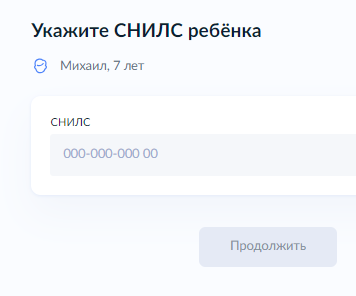 18. «Продолжить»
19.  Укажите адрес постоянной регистрации ребёнка (если нет данных в Госуслугах)
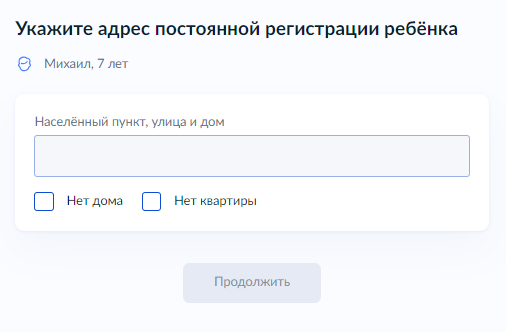 20. «Продолжить»
21. Подтвердите корректность ваших данных
22. Проверьте ваш телефон
23. Проверьте вашу электронную почту
24. Проверьте свой адрес постоянной регистрации
25. Согласитесь с правилами предоставления услуг (согласие на выпуск и использование сертификата дополнительного образования, согласие на обработку персональных данных)
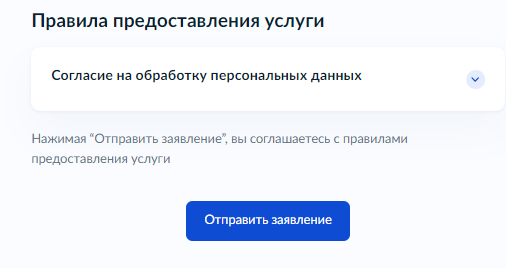 26. Отправьте заявление нажимаю кнопку «Отправить заявление»
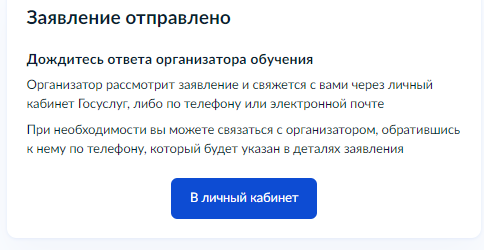 Уведомление о зачислении в кружок придёт в личный кабинет

Записаться можно, пока ведётся набор. Как только он закончится, запись будет недоступна. 

Группы с закрытым набором помечены как недоступные для записи. Чтобы не видеть их — воспользуйтесь фильтром.
Причины отказа в записи в кружок

Есть ряд ситуаций, в которых вашего ребенка могут не записать в выбранную вами секцию:
ошибки в документах:
некорректное заполнение заявления;
исправления;
копия плохого качества;
документ утратил силу;
не предоставлены оригиналы;
заявку подавал человек, не имеющий на это права;
в кружке или секции нет свободных мест;
ребенок не живет и не учится в границах муниципалитета и не может претендовать на бесплатное место;
есть противопоказания по здоровью;
ребенок не справился со вступительными испытаниями;
заявка в кружок отправлена повторно.